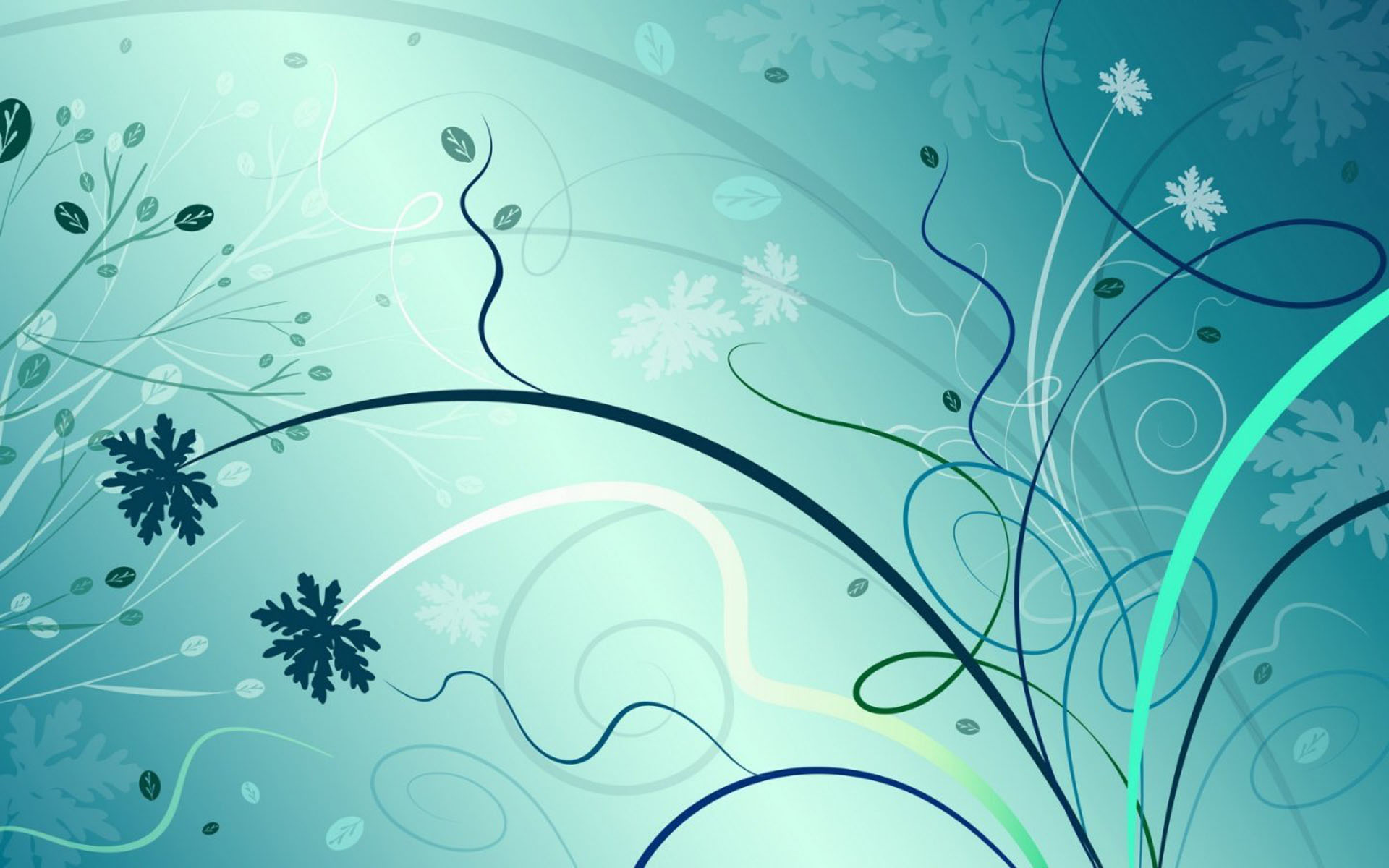 স্বা
গ
ত
ম
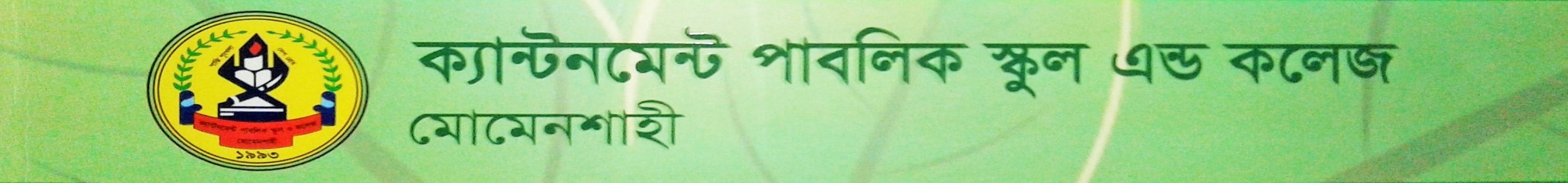 c~e©cvV hvPvB
evsjv evbv‡bi wbqg
(evsjv GKv‡Wwgi Zrmg I A-Zrmg Ges YZ¡ I lZ¡ wewa)
AvR‡Ki cvV: evsjv D”Pvi‡Yi wbqgÑ|
পাঠ-৩/১
wkLbdj
এই পাঠ শেষে wkÿv_©xiv: প্রমিত বাংলা উচ্চারণের নিয়মগুলো 
1| ej‡Z cvi‡e|
2| wjL‡Z cvi‡e|
3| k‡ãi D”Pvi‡Y cÖ‡qvM Ki‡Z cvi‡e|
AvR‡Ki cvV:
 evsjv D”Pvi‡Yi wbqg|
 cvVÑ01
ÔAÕ aŸwbi D”PviY| 
		      ÔAÕ aŸwbi D”PviY `yiKg|
        	K) wee„Z ev cÖK…Z D”PviY ÑÔ AÕ|
   †hgb: Amxg (Awkg&), AZzj (AZzj&),AšÍ (Ab&†Zv)|
  	    L) mse„Z ev weK…Z D”PviYÑ ÔIÕ ev ÔI-KviÕ|
   ‡hgb: Awfavb(Iwfavb&),AZxZ(IwZZ&),b`x (‡bvw`)|
Av`¨-A
1.[A+B > IB, A + D > ID] k‡ãi Avw`‡Z hw` ÔAÕ _v‡K [¯^Zš¿ ev ¯^vaxb (A) wKsev e¨Ä‡bhy³ (K& + A = K, M& + A = M)] Ges Zvic‡i ÔBÕ- Kvi (n«¯^ wKsev `xN©), ÔDÕ- Kvi (n«¯^ wKsev `xN©) _v‡K Z‡e †m- ÔAÕ- Gi D”PviY mvaviYZ ÔIÕ - Kv‡ii g‡Zv nq| h_v: Awfavb (Iwfavb&), Awfhvb (IwfRvb&) AwZ (IwZ), Awm (Iwk), Awfgvb (Iwfgvb&), hw` (†Rvw`), cwZ  (†cvwZ), iwZ (‡ivwZ), gwZ (‡gvwZ), MwZ (‡MvwZ), AwaKvi (IwaKvi&), AZxZ (IwZZ&), Aaxb (Iwab&), mZx (‡kvwZ), Kix (†Kvwi), Mfxi (‡Mvwfi&), gbxlv (†gvwbkv) b`x (‡bvw`), bbx (†bvwb), eD (‡evD), gD (†gvD), AbyK~j (IbyKzj&),Abygvb (Ibygvb&), AiæYv (Iiæbv), Miæ (†Mviy) BZ¨vw`|
2) A + ¨ (h) djv > I] k‡ãi Av`¨ ÔAÕÑGi c‡i Ô¨Õ (h)-djvhy³ e¨ÄbeY© _vK‡j †m‡¶‡Î ÔAÕ-Gi D”PiY cªvqk ÔIÕ-Kv‡ii g‡Zv nq| †hgb : A`¨ (I`&‡`v), Ab¨ (Ib&‡bv), AZ¨šÍ (IZ&‡Zvb&‡Zv), AZ¨vPvi (IZ&ZvPvi&), Kb¨v (†Kvb&bv), Kj¨vY (†Kvj&&j¨vb&/-jvb&), eb¨v (†evb&bv), Aa¨¶ (I`&‡avK&‡Lv), Aa¨vZ¥ (I`&avZ&‡Zuv), Af¨vMZ (Ie&fvM‡Zv), K_¨ (†KvZ&‡_v), c_¨ (†cvZ&‡_v), Kj¨ (†Kvj&‡jv), M`¨ (‡Mv`&‡`v) BZ¨vw`|	
 e¨wZµg : eÜ¨v (eb&av), gZ©¨ (gi&‡Zv), AN©©©¨ (Ai&‡Nv),e‡›`¨vcva¨vq(eb&‡`vcv`&&avq&), ng©¨ (ni&‡gv), e›`¨esk(eb&‡`veO&‡kv), KÉ¨ (Kb&‡Vv),  BZ¨vw`|
Z‡e G‡¶‡Î j¶Yxq welq n‡”Q, cªwZwU k‡ã Ô¨Õ (h) djv hy³ n‡q‡Q hy³ e¨Äbe‡Y©, d‡j D”Pvi‡Y Zvi ‡Kv‡bv f~wgKv †hgb ‡bB †Zgwb k‡ãi Av`¨ ÔAÕ-‡KI cwieZ©b Ki‡Q bv |
3.[A + ¶ > I ; A + Á > I] k‡ãi Av`¨ ÔAÕ-Gi ci Ô¶Õ (K& + l = wL‡qv, eZ©gvb evsjv D”Pvi‡Y k‡ãi  Avw`‡Z †Kej ÔLÕ Ges kã-ga¨ I A‡šÍ K&L-Gi g‡Zv), ÔÁÕ (R& + T = Mu), k‡ãi Avw`‡Z ÔMuÕ Ges ga¨ I A‡šÍ ÔM&MuÕ-Gi g‡Zv) _vK‡j, ‡m ÔAÕ-Gi D”PviY mvaviYZ ÔIÕ-Kv‡ii g‡Zv n‡q _v‡K | h_v : A¶ (IK&‡Lv), A¶vMÖ (IK&LvO‡kv), A¶vMÖ (IK&LvM&‡Mªv), `¶ (†`vK&‡Lv), h¶ (†RvK&‡Lv), j¶Y (‡jvK&‡Lvb&), f¶Y (†fvK&‡Lvb&), Z¶K (†ZvK&‡LvK&), hÁ (†RvM&‡Muv), j¶ (†jvK&‡Lv), i¶v (†ivK&Lv), e¶ (‡evK&‡Lv), c¶(†cvK&‡Lv), K¶ (†KvK&‡Lv) BZ¨vw`|
e¨wZµg :j²Y (jK&‡Lvub&), h¶¥v (RK&&Luv), c² (cK&‡Luv) BZ¨vw`|                                           GLv‡bI j¶Yxq welq n‡”Q, Ô¶Õ-Gi m‡½  Ab¨ eY© hy³ n‡q‡Q e‡j  Zvi Av‡Mi ÔAÕ (j, h, c) I-Kvi iƒ‡c D”PwiZ n‡”Q bv|
4.[A + „ (F) Kvi > I] k‡ãi cª_‡g hw` ÔAÕ _v‡K Ges Zvici  „ (F)-KviÕ hy³ e¨ÄbeY© _vK‡jI, †m-ÔAÕ-Gi D”PviY mvaviYZ ÔIÕ-Kv‡ii g‡Zv nq| h_v : gm„Y (‡gvm„b&/†gvm&m„b&), KZ©„KviK (†Kvi&Z…Kv‡ivK&), e³…Zv (†evK&Z…Zv), hK…r (†RvK…Z&), fZ©„nwi (†fvi&Z…‡nvwi) BZ¨vw`|
5.k‡ãi cª_‡g ÔAÕ hy³ ÔiÕ (  ª)-djv _vK‡j ‡m‡¶ÎI  Av`¨ ÔAÕ- Gi D”PviY mvaviYZ ÔIÕ- Kvi n‡q _v‡K| h_v :µg (†µvg&), MÖn (†MÖv‡nv), MÖš’ (†MÖvb&‡_v), eªZ (‡eªv‡Zv), Î¯Í (‡Îvm&‡Zv),åg (†åvg&), kªg (†mªvg&), cÖfvZ (‡cÖvfvZ&) `ªe¨ (†`ªve&‡ev), cªKvk (†cÖvKvk&), cÖK…Z (†cÖvK…‡Zv), åó (‡åvk&‡Uv), eªR (†eªv‡Rv), kªeY (†mªv‡evb&) BZ¨vw`|**e¨wZµg : wKš‘  ÔAÕ hy³ i-djvi c‡i ÔsÕ _vK‡j ‡m ÔAÕ- Gi D”PviY cÖvvqk AweK…Z _v‡K| h_v : µq (µq&),  Îq  (Îq&), kªq (¯ªq&) BZ¨vw`|
6.‡h-me †id hy³ k‡ãi evbv‡b c~‡e© Ô¨Õ (h)-djv hy³ wQj, eZ©gvb evbv‡b (¯§Z©e¨ : KwjKvZv wek¦we`¨vjq evbvb ms¯‹vi mwgwZi wm×všÍ, Ô‡i‡di ci e¨Äbe‡Y©i wØZ¡ nB‡e bvÓ) Ô¨Õ (h¨-djv e¨eüZ bv n‡jI †m-me k‡ãi Av`¨- ÔAÕ mvaviYZ ÔIÕ Kv‡ii g‡Zv D”PvwiZ n‡q _v‡K| h_v : [†cvi&‡Rvb&†Zv (< ch¨©šÍ< ch©šÍ]  ,ch©vq [‡cvi&Rvq&] (< ch©¨vq)] BZ¨vw`| ga¨ ÔAÕ Gi †¶‡ÎI G-wbqg Abym„Z : Hk¦h© [IBk&‡kvi&&‡Rv (<Hk¦h©¨)], †mŠ›`h© [‡kvDb&‡`vi&‡Rv (< †mŠ›`h©¨)] BZ¨vw`|
7.ÔmvayfvlvqÕ e¨eüZ c~Y©v½ kã wKsev wµqvc‡`i evbv‡b ÔB (w)- Kvi Av‡Q wKš‘ PwjZ fvlvq †mB ÔBÕ (w)- Kvi eû‡¶‡Î wejyß n‡jI Zvi c~e©eZ©x ÔAÕ D”Pvi‡Y cÖvqk ÔIÕ - Kv‡ii g‡ZvB n‡q _v‡K| h_v: Kwievi > Kievi (†Kvi&&evi&), awievi > aievi (‡avi&evi&), gwievi> gievi (†gvi&evi&), Kwij > Kij (†Kvi&‡jv) ewmqvwQj > e‡mwQj (†ev‡kwQ‡jv), Kwiqv > K‡i (†Kv‡i) BZ¨vw`| **wKš‘ Gi wKQz e¨w³µg †`Lv hvq, †hgb: nBe > ( n‡ev, KLbI Ô‡nv‡evÕ bq) Kwne > KBe > Ke (K‡ev, KLbI Ô‡Kv‡evÕ bq), jBe > je (j‡ev, KLbI Ô‡jv‡evÕ bq), iwne > iBe > ie > i‡ev, KLbI Ô‡iv‡ev bq), BZ¨vw`|
8.GKv¶i (monosyllable) k‡ãi cÖ_‡g ÔAÕ Ges c‡i `šÍ¨-ÔbÕ _vK‡j †Kv_vI †Kv_vI †m- ÔAÕ- Gi D”PviY ÔIÕ- Kv‡ii g‡Zv nq| †hgb : gb (†gvb&), eb (†evb&) Rb (‡Rvb&) BZ¨vw`| Avi G-me RvqMvq ÔbÕ Gi cwie‡Z© ÔYÕ G‡j †hgb ÔAÕ Gi D”PviY cÖvqk weK…Z nq bv †Zgwb cÖv¸³ kã mgvme× ev mwÜ n‡jI Av`¨-ÔAÕ-Gi AweK…Z-D”PviYB we‡aq| †hgb: MY (Mb&), cY (cb&) iY (ib&) ¶Y (Lb&) BZ¨vw`| Rbie (R‡bvie&), RbMY (R‡bvMb&), RbkÖywZ (R‡bvm&&mªywZ) ebevmx (e‡bvevwk), eb¯úwZ (e‡bvk&‡cvwZ), ebexw_ (e‡bvwew_), abcwZ (a‡bv‡cvwZ), abvMvi (abvMvi&) abm¤úwË (ab&&kg&†cvZw&Z), g‡bvni (g‡bvni&) g‡bvig (g‡bvig&), g‡bv‡jvfv (g‡bv‡jvfv) BZ¨vw`| cÖvMy³ 1, 2, 3 Ges 4 b¤^i wbq‡gi e¨w³µg N‡U hLb †bwZevPK ev bv- A‡_© ÔAÕ ev ÔAbÕ Ges mnv‡_© ev mwnZ A‡_© ÔmÕ mshy³ nq| A_©vr G-me ÔAÕ Ges ÔmÕ me©Î AweK…Z ÔAÕ wn‡m‡e D”PvwiZ| h_v : AwePvi (AwePvi&), Awbevi (Awbevi&), Awb›`¨ (Awbb&‡`v), Awbqg (Awbqg&), Amxg (Awkg&) Aaxi (Awai&), Abxk (Awbk&), AUzU (AUzU&), AbybœZ (Abyb&b‡Zv) AK~j (AKzj&) Ag~j¨ (Agyj&‡jv) AP~Y© (APyi&‡bv), Ag~Z© (Agyi&‡Zv), Ab~¨b (Abyb&‡bv), AšÍ (Ab&‡Zv), A`„k¨ ( A`„k&‡kv), A`„ó (A`„k&‡Uv), A¶g (AK&Lg&), AÁ (AM&‡Muv), AÁvZ (AM&Muv‡Zv), AÁvb (AM&Mu¨vb&), Ab¨vq (Ab&b¨vq&), mZx_© (kwZi&‡_v),m¯¿xK (km&wÎK&) mmxg (kwkg&), mRxe (kwRe&), mcyÎK (kcyZ&‡ÎvK&), m¸Y (k¸b&),  BZ¨vw`| wKš‘ mg&-EcmM© †hv‡M MwVZ eû k‡ã GLbI c~e© D”Pvi‡Yi cÖfve j¶ Kiv hvq| h_v : mš‘ó (kb&&Zzk&‡Uv), mw¤§wjZ (kg&wgwj‡Zv), mwbœKU (kb&wbKU&) m¤ú~Y© (kg&cyi&‡bv), m¤cÖxwZ  (kg&wcÖwZ), m¤ú„³ (kg&c„K&‡Zv), , mwbœavb (kb&wbavb&), mgy¾j (kgyR&Rj&), mwbœcvZ (kb&wbcvZ&),msKxY© (kO&wKi&‡bv), msL¨v (kO&Lv) BZ¨vw`|
cybiv‡jvPbv	    Av`¨ÔAÕ D”Pvi‡Yi AvUwU wbqg
g~j¨vqbwb‡¤œv³ kã¸‡jvi Av`¨ÔAÕGi D”PviY I  wbqg:giæ,m`¨,eÜ¨v,`ÿ,j²Y,gm„Y,`ªe¨,ch©šÍ,Kij,
abcwZ,AP~Y©,mRxe,‰Zj,AwfRvZ,AN©¨,¯§„wZ|
?
evwoi KvR:
 
Av`¨ ÔAÕ Gi cvuPwU wbqg wj‡L Avb‡e|
ab¨ev`